Искусство Древней Греции
Введение
Античность – культурное наследие Древней Греции и Древнего Рима
лат. antiquus — древность
Эллада – Древняя  ГрецияЭллин – древний грек
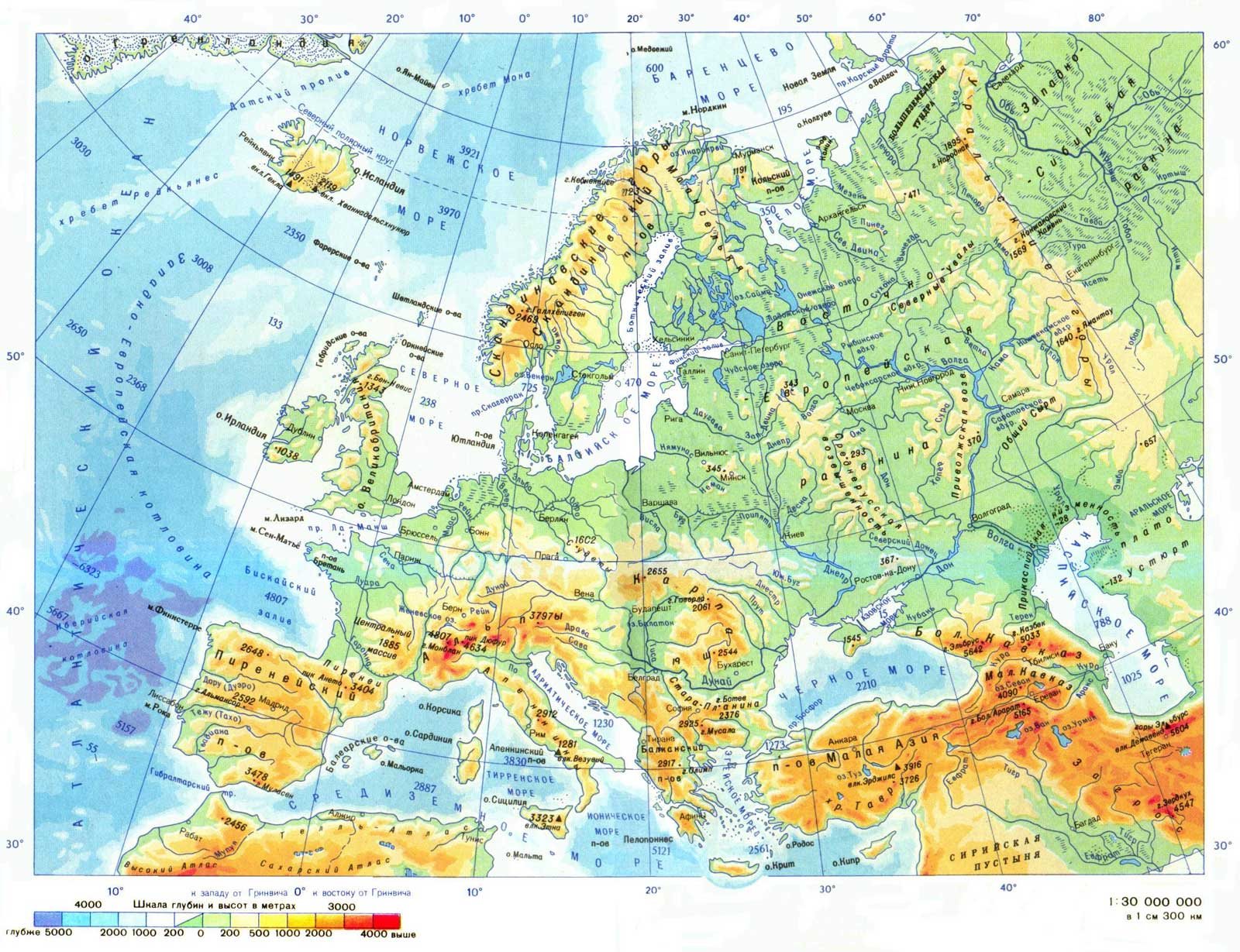 Карта Европы
Найдите Балканский полуостров
Карта Греции
Сейчас
В древнейшее время
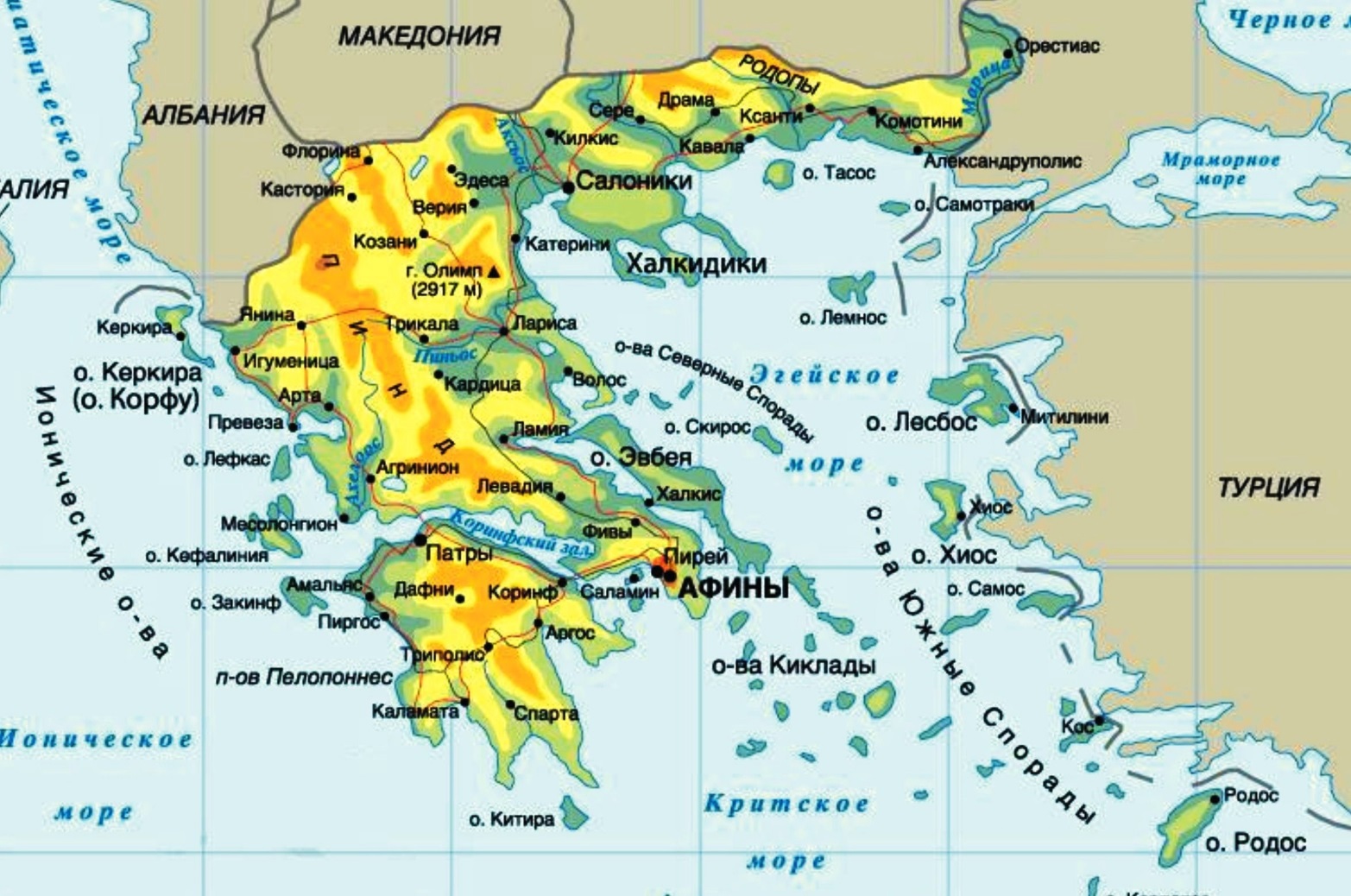 Древнейшаяя Греция
Балканский п-ов

       Острова Эгейского моря

      Западное побережье 
       п-ова   Малая Азия
4/5  Греции – горы
Гора Олимп – 2919 м
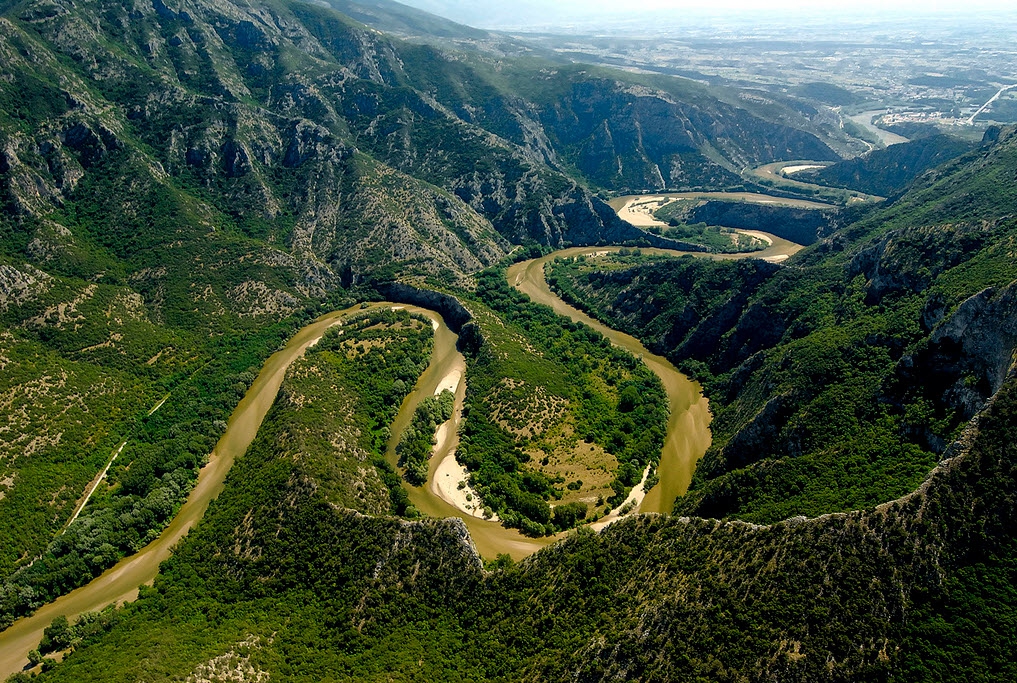 Реки Греции
Река Нестос
[Speaker Notes: Нестос – это одна из пяти самых крупных рек Греции. Ее протяженность составляет приблизительно 244 км. А около 140 км из них – на территории самой страны. Исток Нестос берет в горах Родопы. Их часть, как известно, находится на территории южной Болгарии. А по главному руслу реки Нестос сегодня проходит административная граница между Фракией и Македонией.]
Олива – ценнейшая культура
Оливковые рощи
Есть тут дерево несравненное…
Само сеялось, само выросло, 
Устрашение копий вражеских;
И цветет у нас в изобилии:
Серебристая маслина – 
Сень над детской колыбелью,
 И никто – ни юный возрастом, 
Ни обремененный годами – 
Ствол ее рукой хозяйской
Не осмелится срубить.           СОФОКЛ
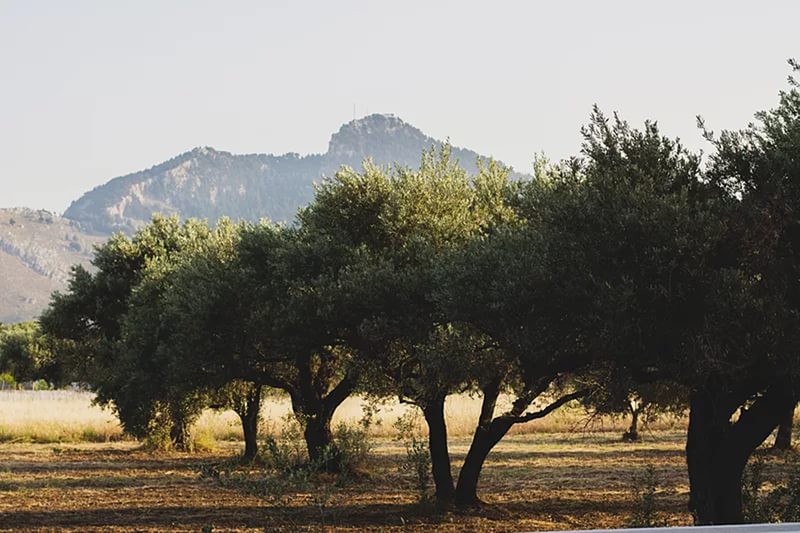 Оливковое масло
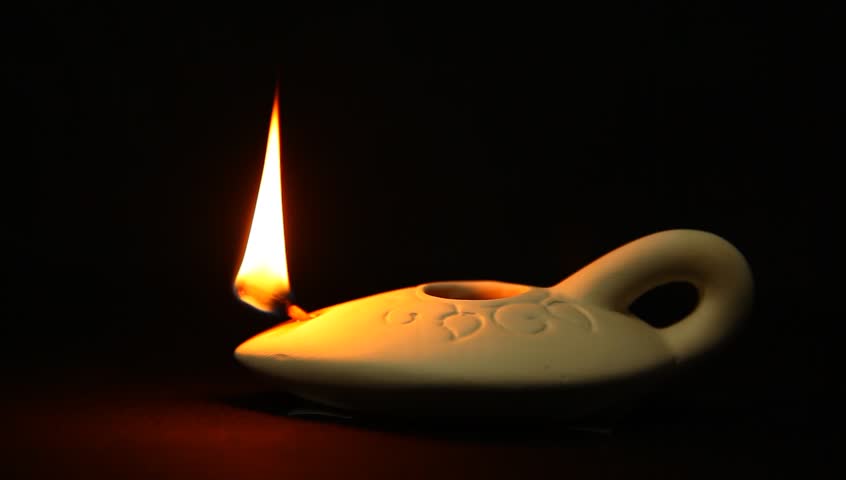 И здесь атлет использует оливковое масло
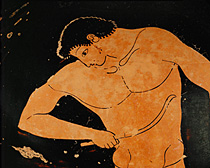 «Вино — души людской зерцало»
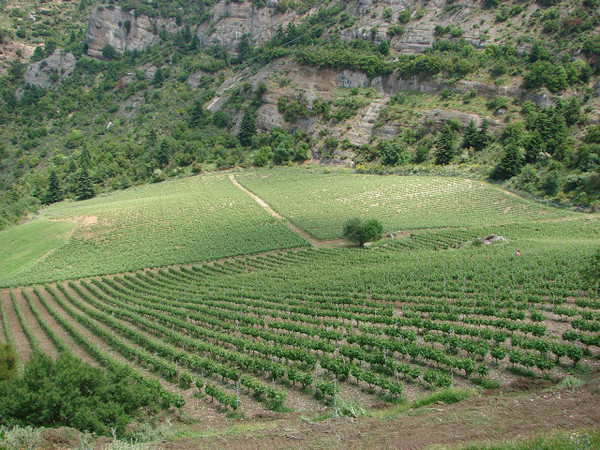 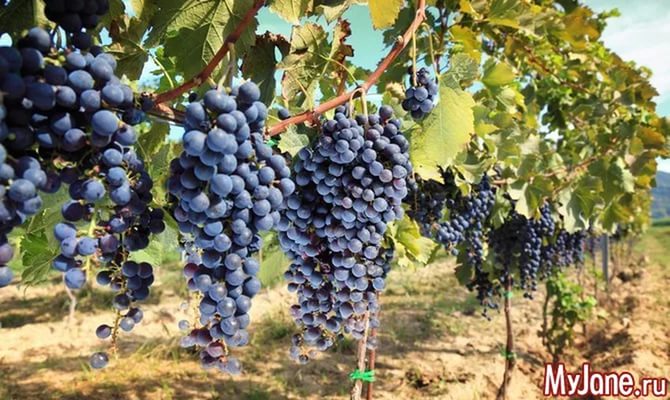 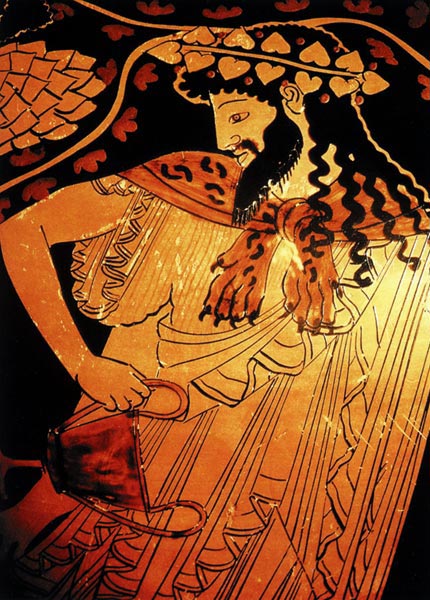 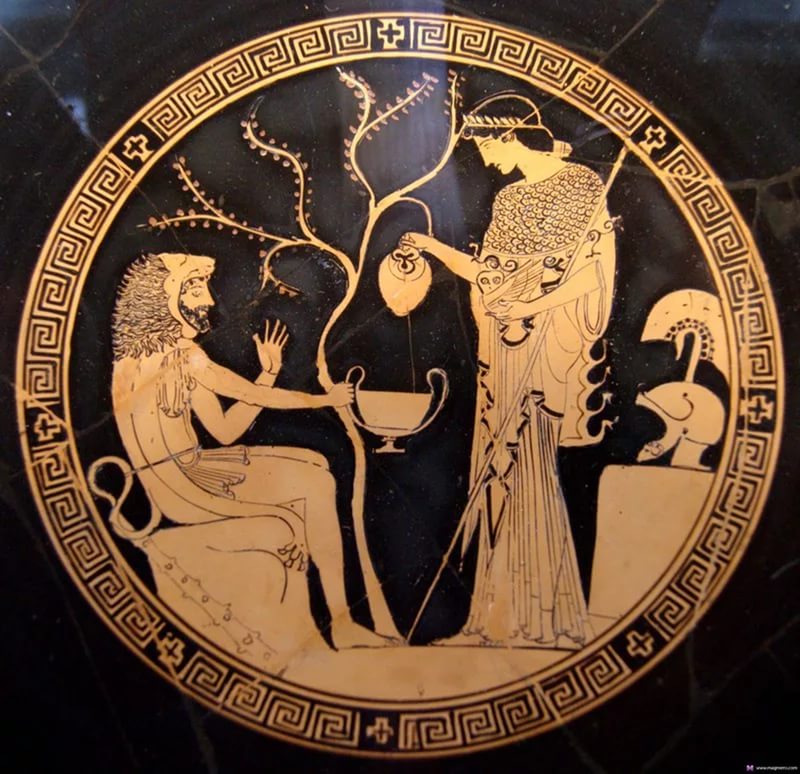 Мореплавание и торговля – важнейшие занятия
[Speaker Notes: Очень мало в Греции земли. Поэтому образ. колонии]
На территории нашей страны тоже есть  древнегреческие города
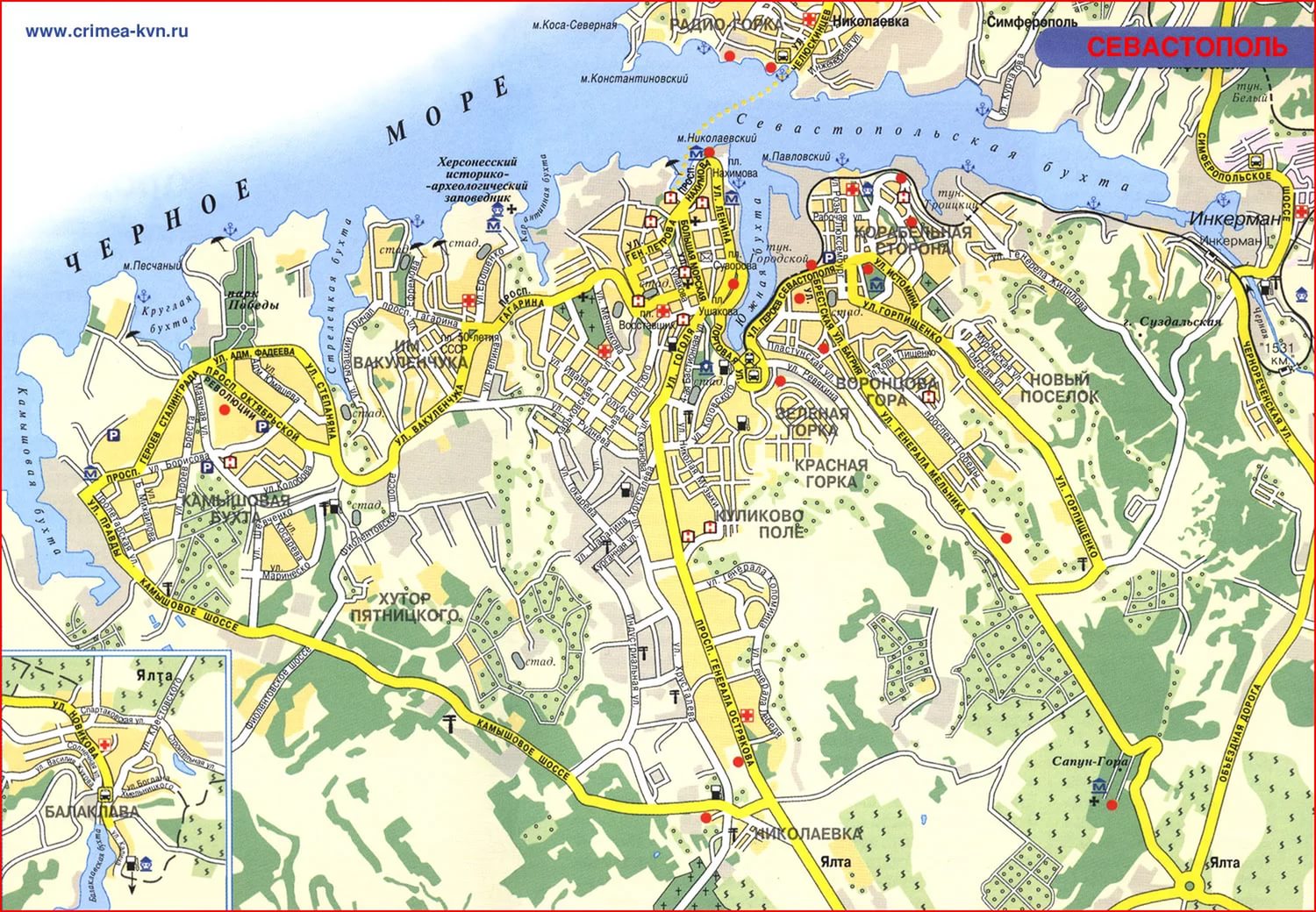 Это карта Севастополя. 
Херсонес Таврический  - город, основанный древними греками в 5 в. до н. э. 
Сейчас здесь Херсонесский историко-археологический заповедник
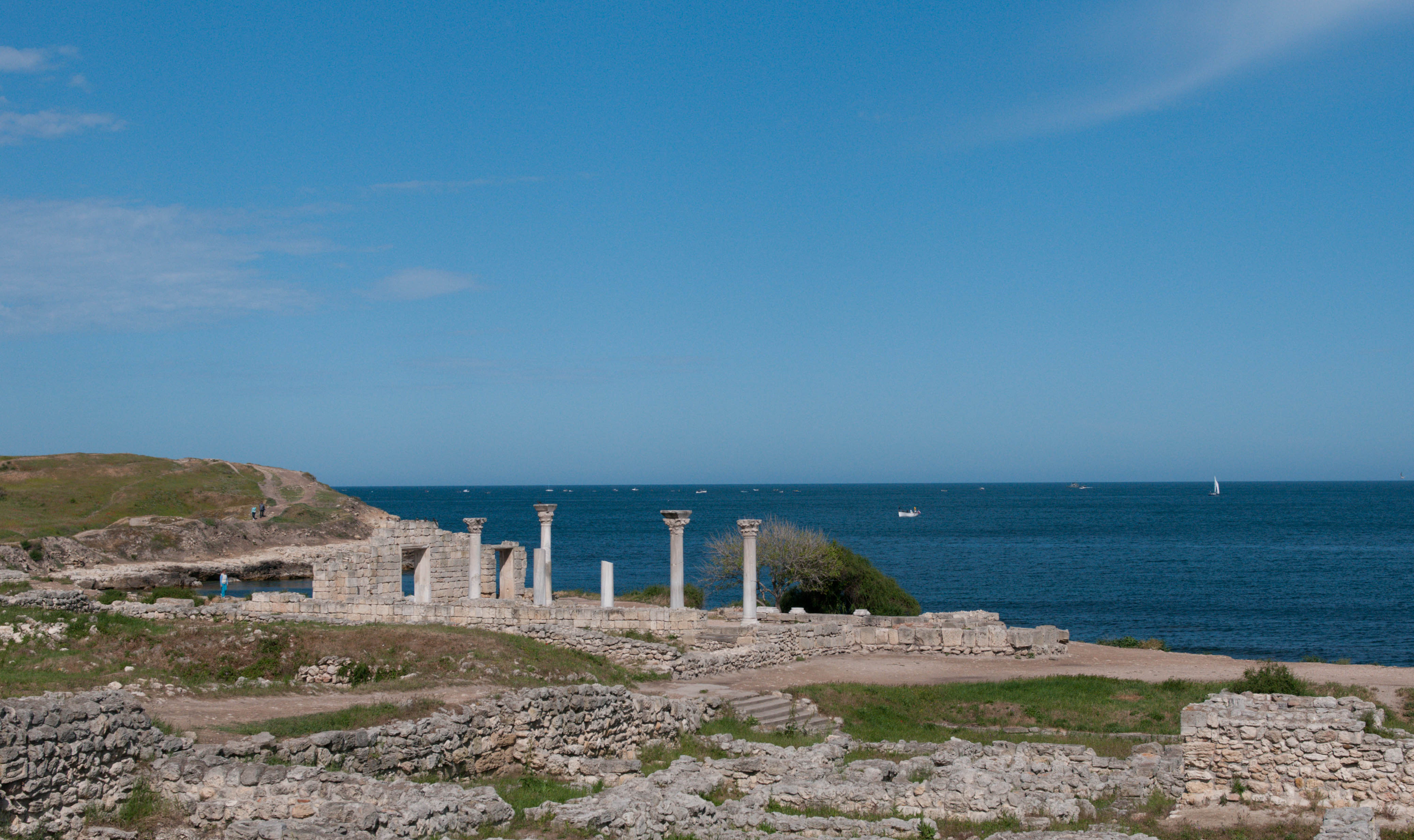 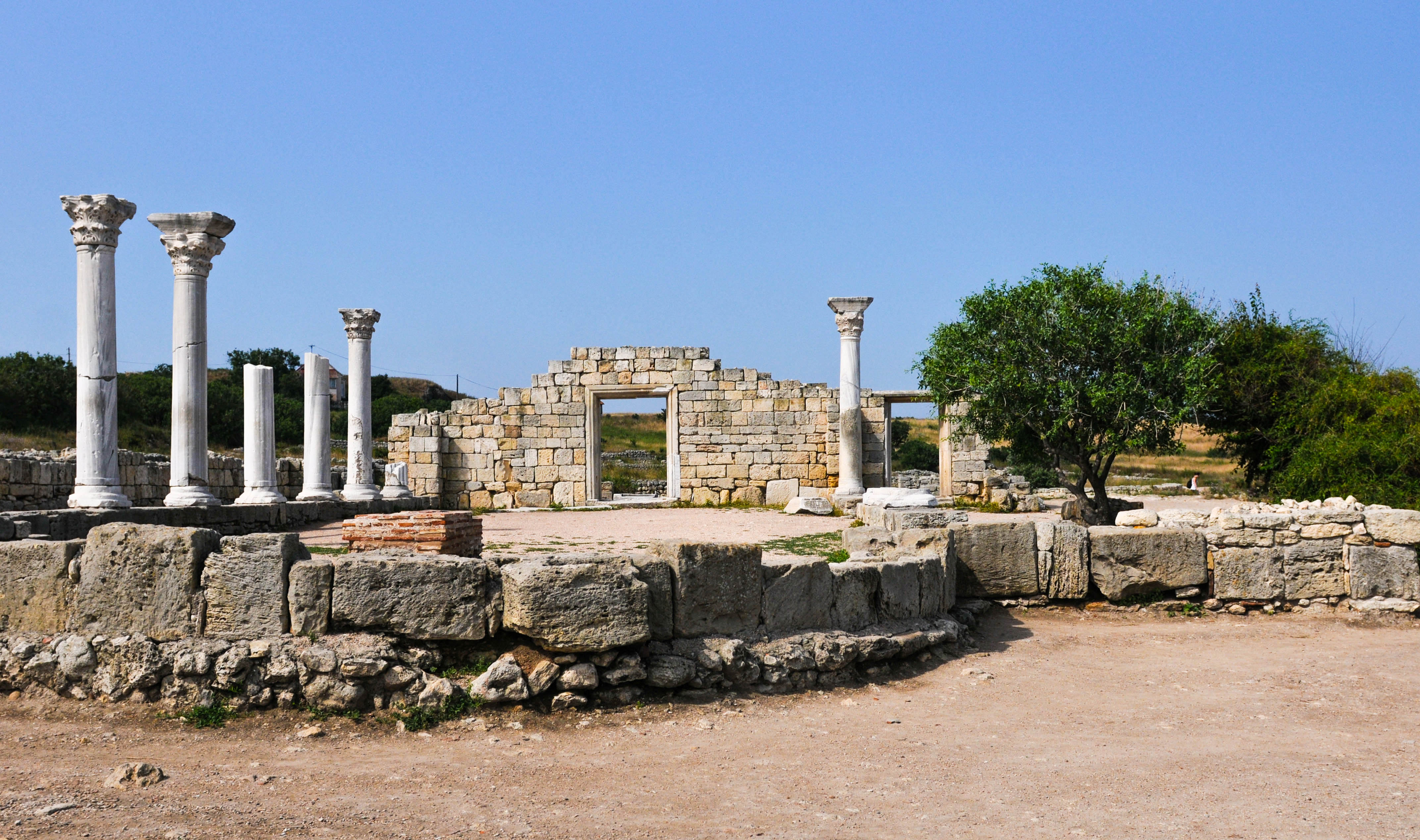 Важно!
Греческому искусству предшествует тема «Искусство Эгейского мира» (или «Крито-микенское искусство»).
Эгейский мир и Греческий мир – это одни и те же территории, только их населяли разные народы.
Эгейское искусство более древнее
Периодизация (общая)
Сначала будем изучать Эгейское искусство. И начнем с мифологии